LANBIDE HEZIKETA SISTEMA
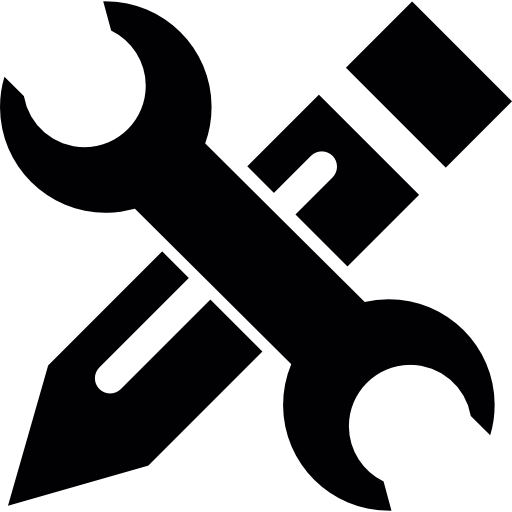 HEZikt 2017ko urtarrilaren 23tik-30ra
1. Saioa

G.2.3.1. LANBIDE HEZIKETAKO EGITURA, KONPETENTZIA DIGITALA ETA METODOLOGIA
Ikaslearen  Konpetentzia digital orokorrak,  LHko Curriculumnean EM-GM
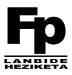 LANBIDE HEZIKETA SISTEMA HEZikt
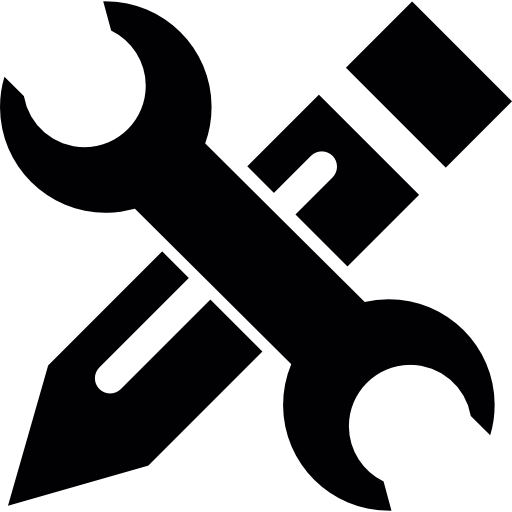 1.Lanbide Heziketa sistema eta ibilbideak
2. LH estruktura-Familiak-Zikloak-Moduluak
2.1.Zikloak
2.2. Moduluak
2.3. Teoria-praktika
2.4. irakasle eta ikasleen konpetentzia digitala
3. Enpresa egonaldia : Lantokiko Prestakuntza eta Dual Sistema
4. Lanbide Heziketa eta berrikuntzak: Tknika, Ikasenpresa, Nazioartea, Proiektuak, Tkgune, IdeaTK,
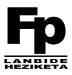 LANBIDE HEZIKETA SISTEMA HEZikt
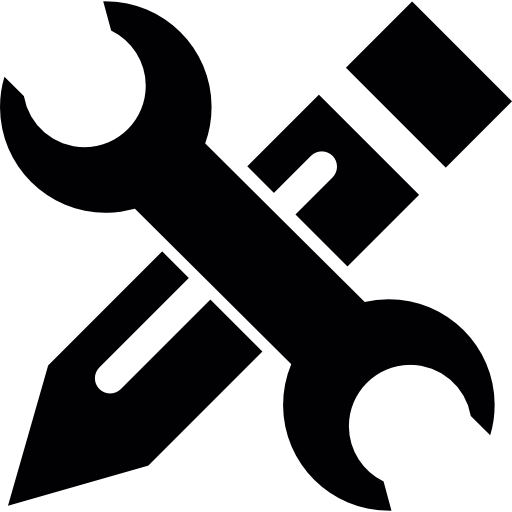 1.Lanbide Heziketa sistema eta ibilbideak
Lanbide Heziketa laneko kontuekin eta lan-merkatuarekin estuen lotuta dagoen ikasketa-multzoa da, eta, gaur egun, norberaren bizi guztian lantzeko prozesutzat jotzen da; hots, Lanbide Heziketaren barruan, prestakuntza arautua (eskola-adineko neska-mutilena), enplegurako prestakuntza (lanean dabiltzanena) nahiz gaitasun profesionalen aitortza sartzen dira.
Lanbide Heziketak 170 titulu inguru (onarrizko, erdi eta goiko mailetan banatuak) eskaintzen ditu, ikasleek lanbiderako gaitasuna lor dezaten, eta lan kualifikatuak eskuratu. Tituluan multzo profesionaletan biltzen dira, eta modulu esaten zien ikasgaiak dituzte: eduki teoriko eta praktikoak dituzte, bai eta enpresan lan egiteko praktikaldia ere.
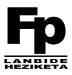 LANBIDE HEZIKETA SISTEMA HEZikt
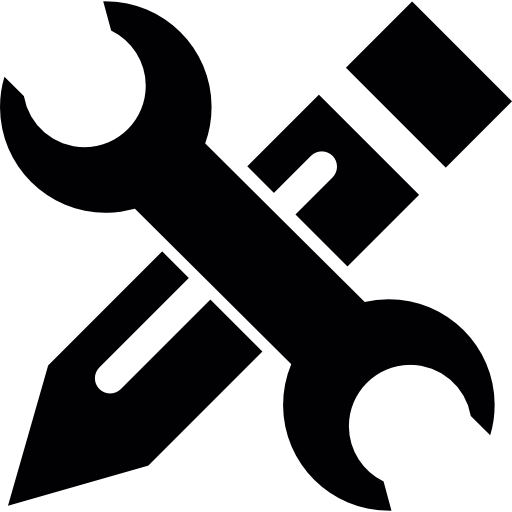 Hezkuntza-Sistemako lanbide-heziketaren irakaskuntzak honela daude antolatuta:

Oinarrizko Lanbide Heziketako Zikloak.
Erdi-Mailako Heziketa-Zikloak
Goi-Mailako Heziketa-Zikloak.
Espezializazio-programak.

Heziketa-ziklo batek 2.000 irakastordu irauten du (batzuek, salbuespen gisa, 1.400 ikastordu irauten dute), bi ikasturtetan banatuta.
Horietatik, 400 eta 600 ordu bitarte erabiltzen dira lantokietan derrigorrezko praktikak egiteko
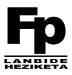 LANBIDE HEZIKETA SISTEMA HEZikt
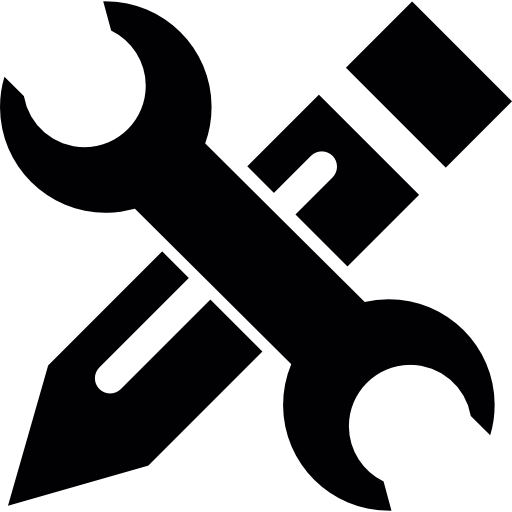 1.Lanbide Heziketa sistema eta ibilbideak
Sarbide Proba
EPA-HHI
Lanbide Hastapena
DBH
Lanbide Heziketa (Erdi Maila)
Batxilerra
Lan Mundua  Unibertsitatea
Lanbide Heziketa (Goi Maila)
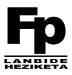 LANBIDE HEZIKETA SISTEMA HEZikt
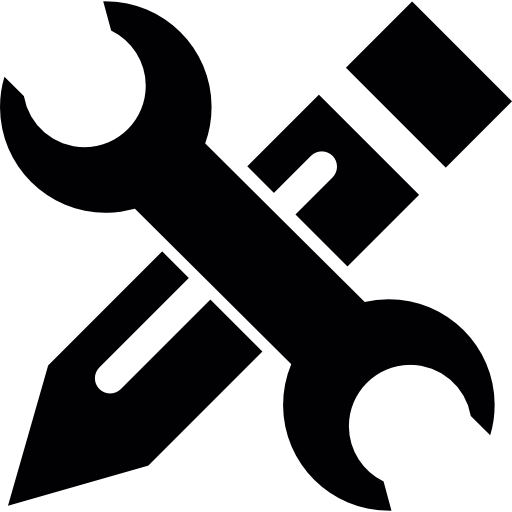 2. LH estruktura- Familiak-Zikloak-Moduluak
2.1.Zikloak
2.2. Moduluak
26 arlo profesional
137 Heziketa ziklo(Eus) 
860 Modulu/ikasgai
8.000 Irakasle
40.626 ikasle
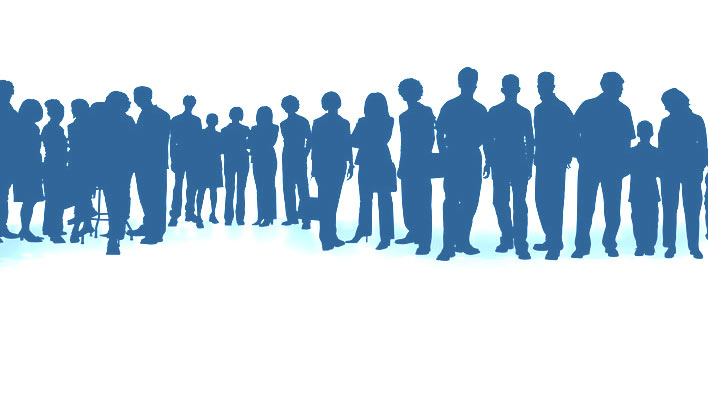 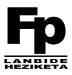 LANBIDE HEZIKETA SISTEMA HEZikt
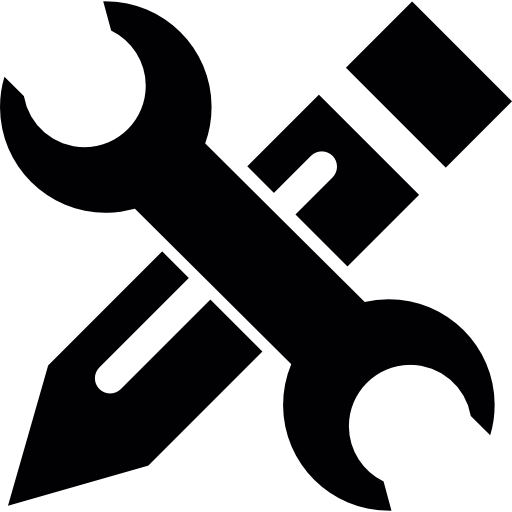 2. LH estruktura- Familiak-Zikloak-Moduluak
2.1.Zikloak
2.2. Moduluak
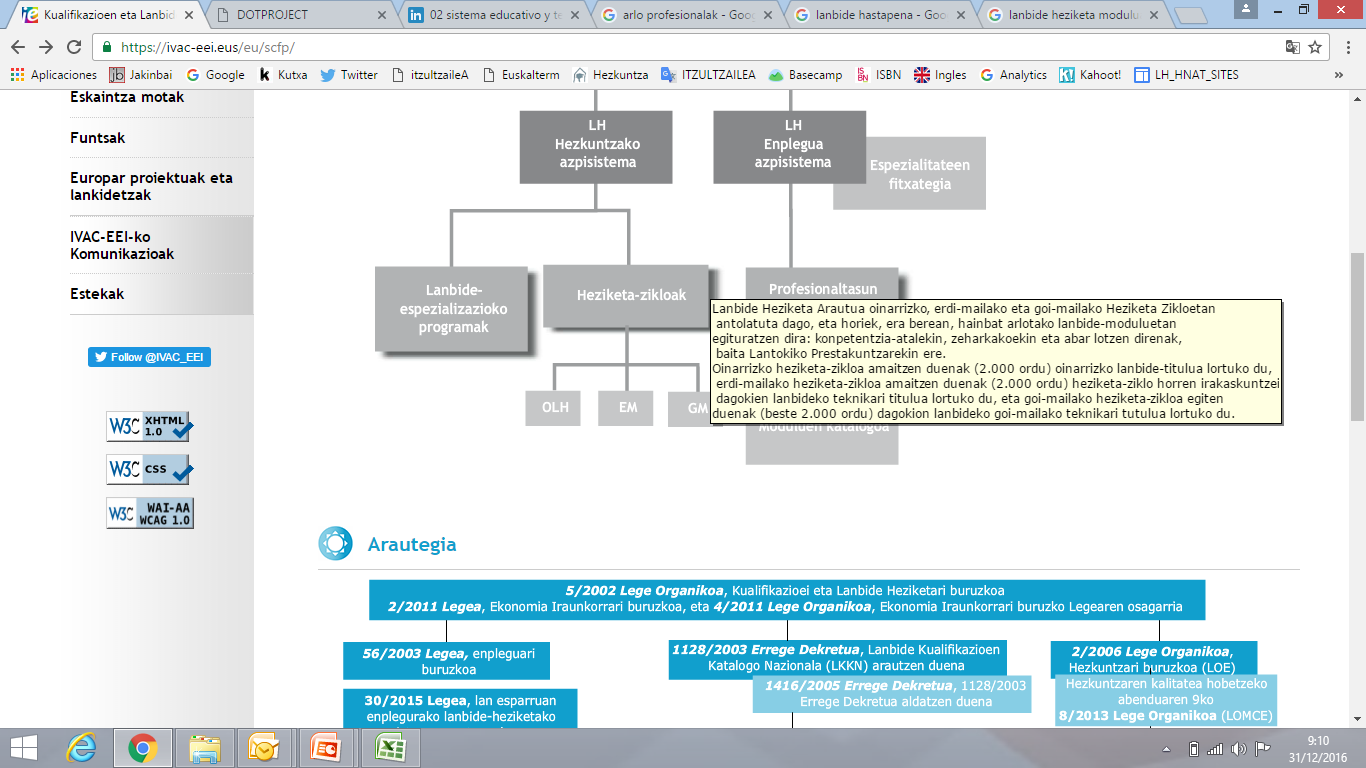 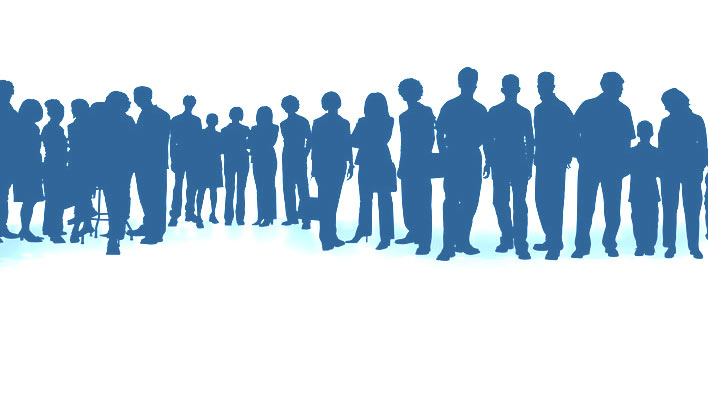 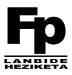 LANBIDE HEZIKETA SISTEMA HEZikt
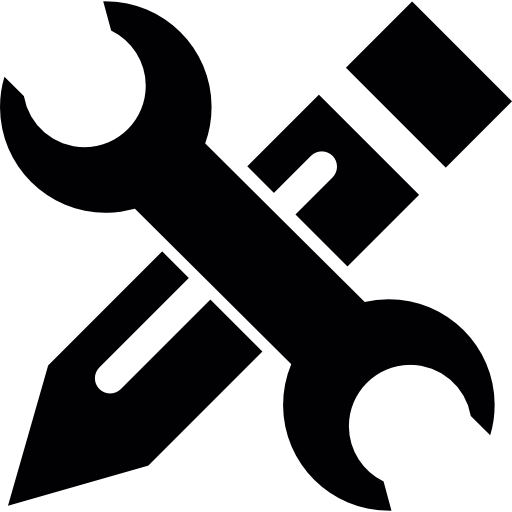 2. LH estruktura- Familiak-Zikloak-Moduluak
2.1.Zikloak
2.2. Moduluak
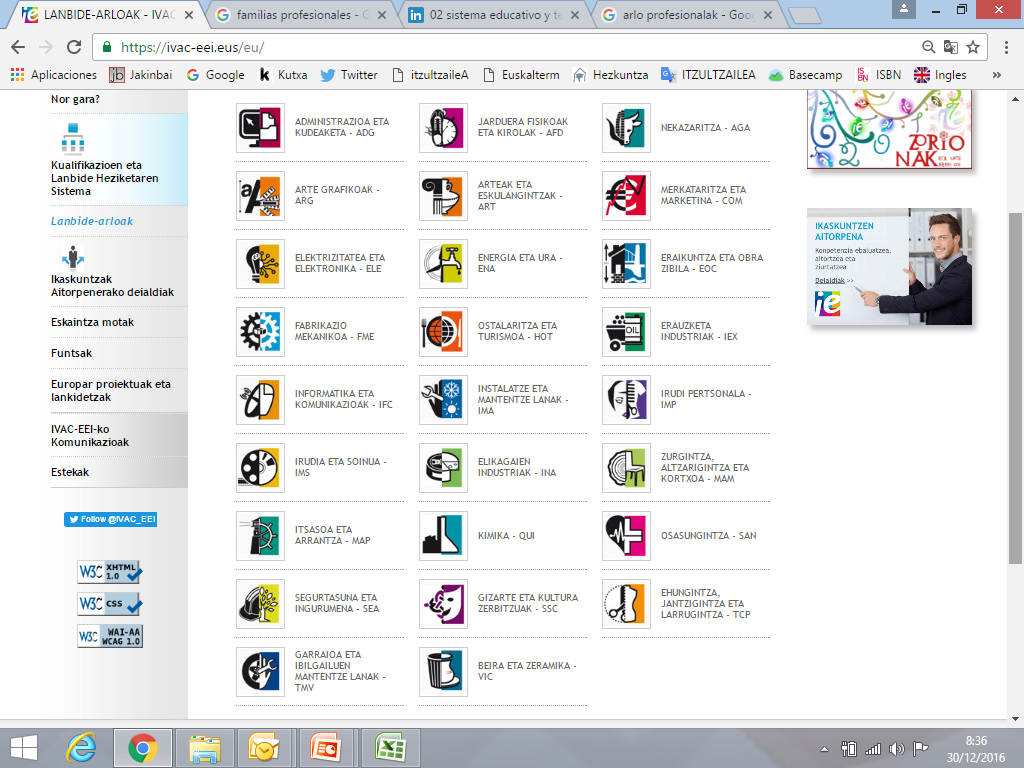 26 familia edo arlo profesional
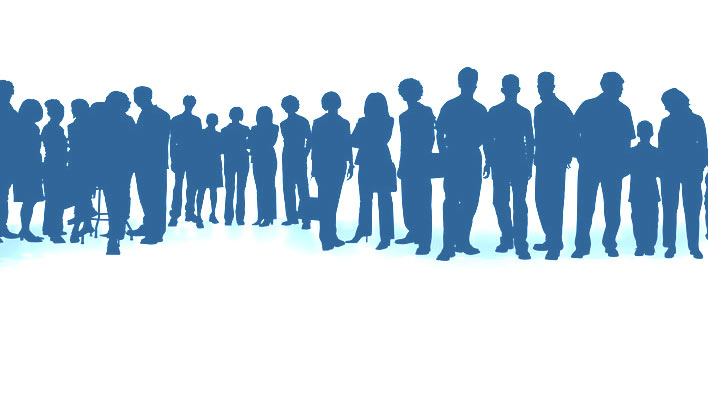 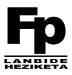 LANBIDE HEZIKETA SISTEMA HEZikt
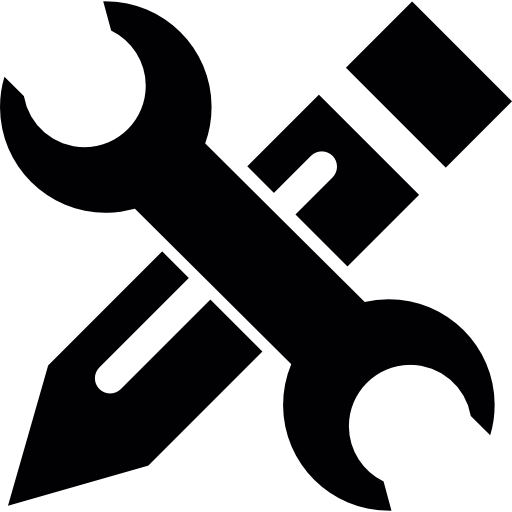 2. LH estruktura- Familiak -Zikloak-Moduluak
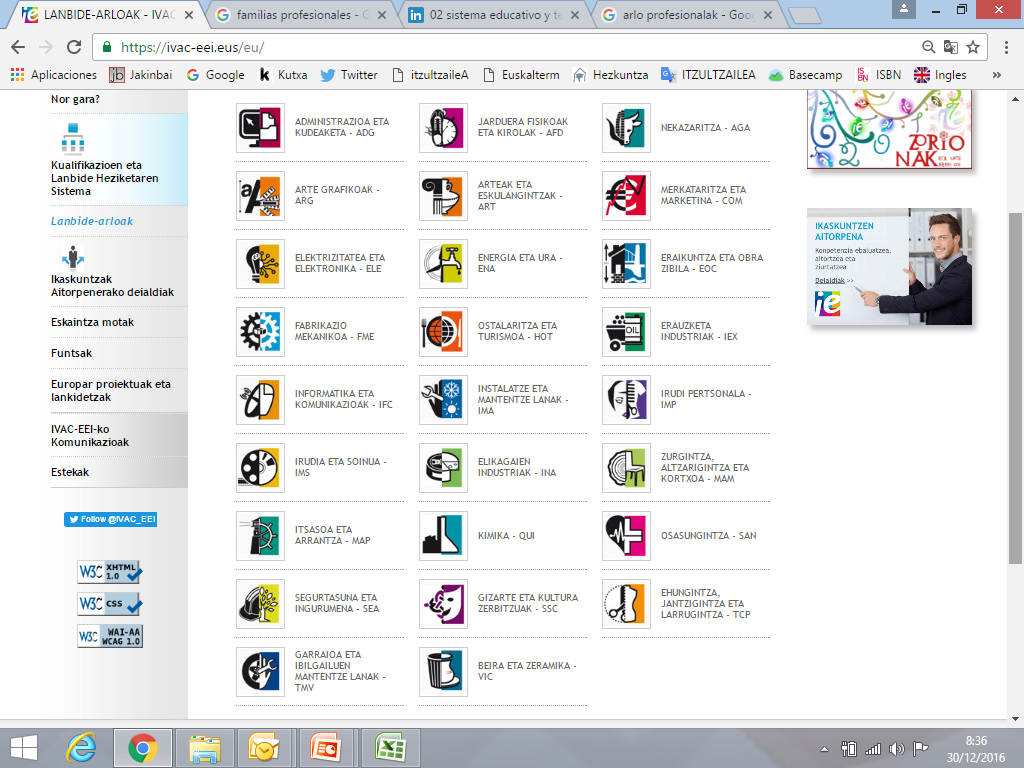 137 Oinarri,Erdi eta Goi Maila Heziketa ziklo
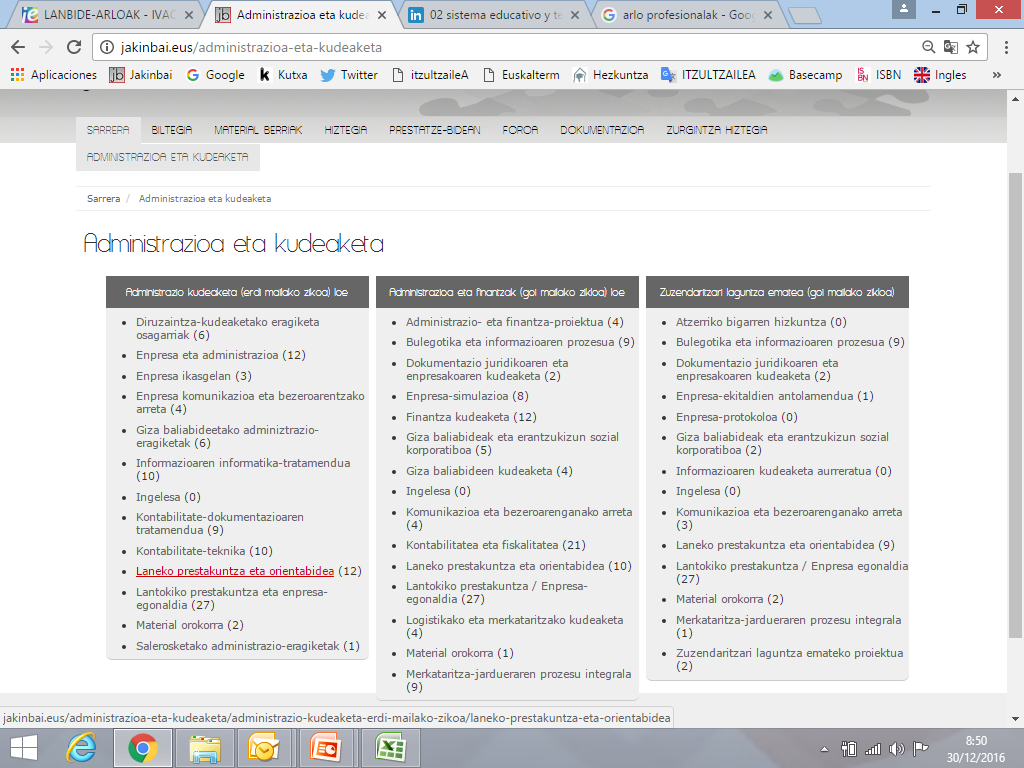 860 Modulu/ikasgai
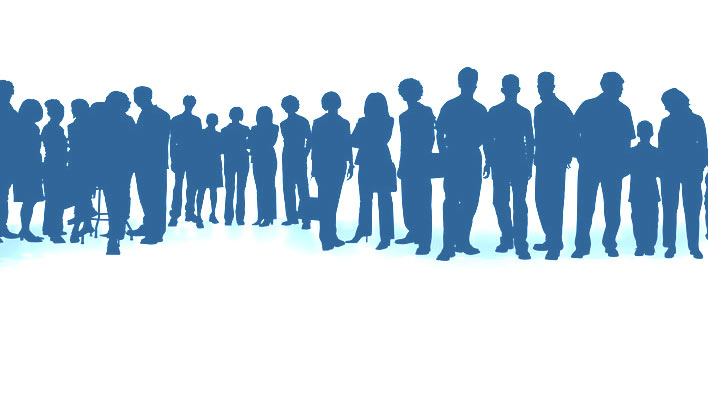 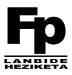 LANBIDE HEZIKETA SISTEMA HEZikt
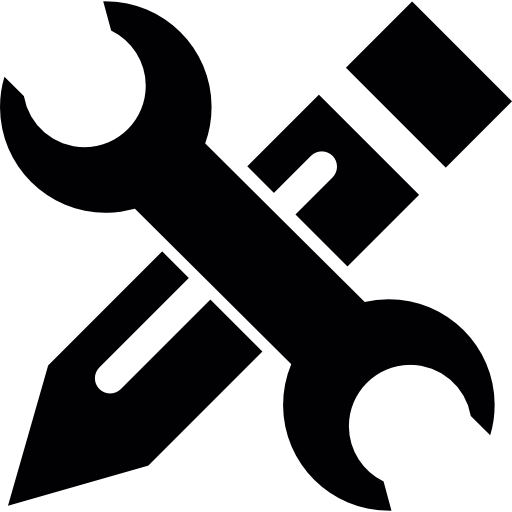 2. LH estruktura-Familiak-Zikloak-Moduluak
2.3. Teoria-praktika
Euskal Herrian 24 Arlo profesional garatzen dira eta 134 titulu inguru.
 Titulu bakoitza arlo teorikoan (%40) eta praktikoan (%60), baina, baita ere badaude beste figura batzuk
Arlo teoriko ikasgaiak  eta irakasleak
Arlo praktikako ikasgaiak eta irakasleak
IKT dinamizatzaileak , FNR Arduraduna, Proiektu Kudeatzailea,  Informatika Sare arduraduna ,…
Kudeaketaz  arduratzen diren Beste Irakasle eta langileak
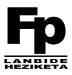 LANBIDE HEZIKETA SISTEMA HEZikt
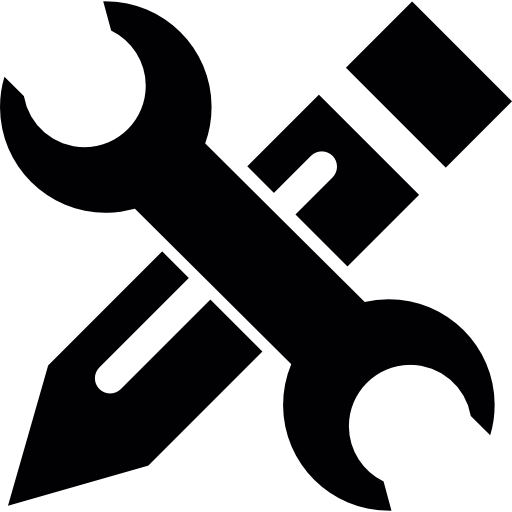 2. LH estruktura-Familiak-Zikloak-Moduluak
2.3. Teoria-praktika
Arlo teoriko ikasgaiak   (PES)
Arlo praktikako ikasgaiak (PT)
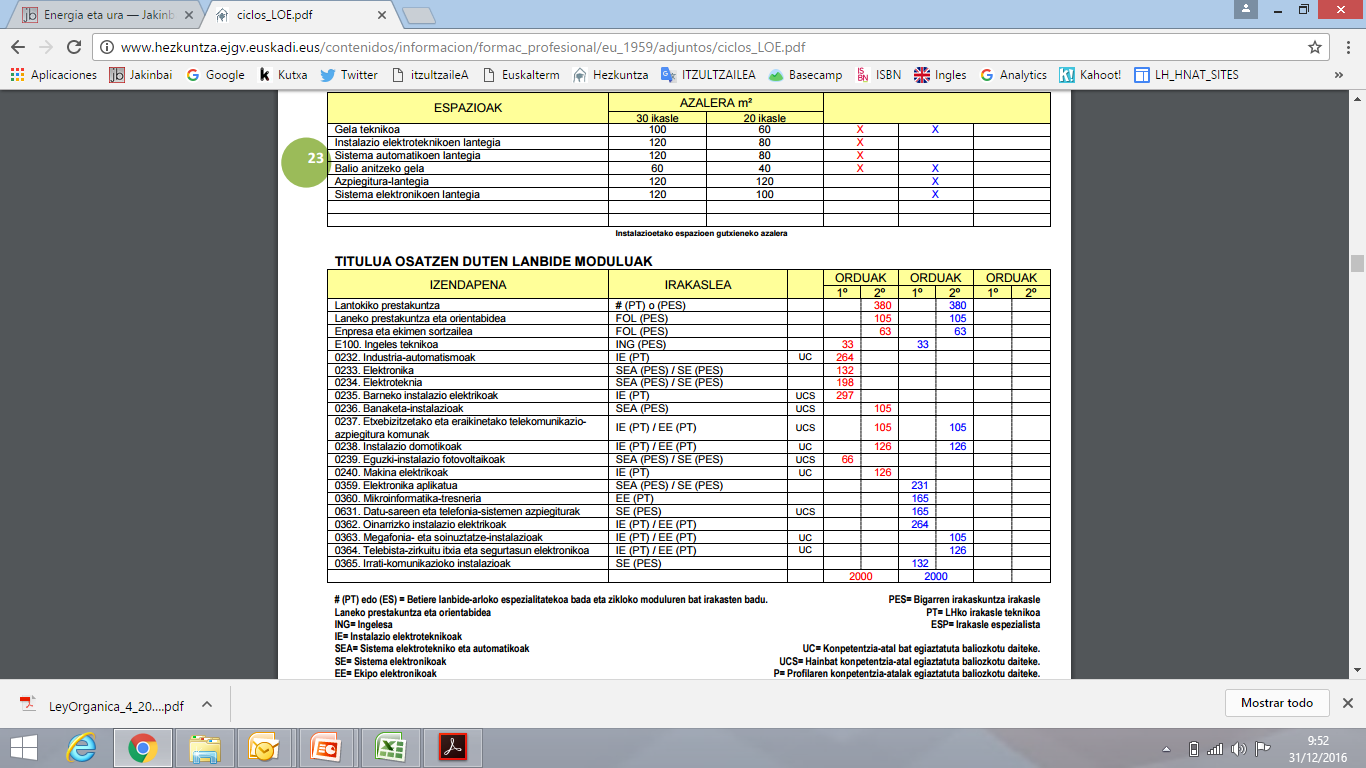 Elektrizitate eta elektronikako Zikloa
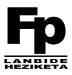 LANBIDE HEZIKETA SISTEMA HEZikt
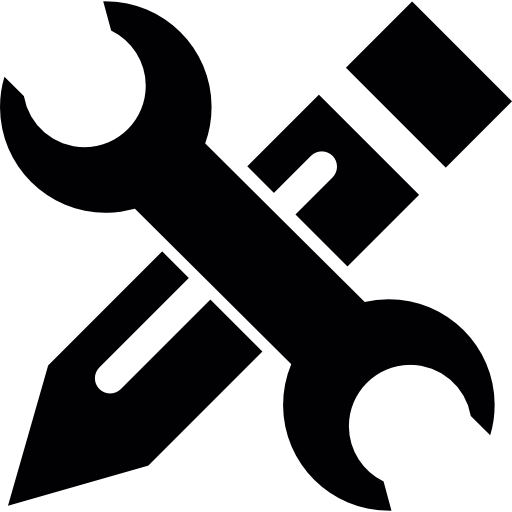 2. LH estruktura-Familiak-Zikloak-Moduluak
2.3. Teoria-praktika
2.4. Irakasle eta ikasleen konpetentzia digitala
Lanbide Heziketan legez ez da KD garatzen
Irakasleek: Arloari KD espezifikoak (Softwareetan oinarrituta)
Ikasleak: Edozein Herritarrak beharko lituzken KD eta arloari dagozkion Sofwareak erabiltzea
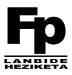 LANBIDE HEZIKETA SISTEMA HEZikt
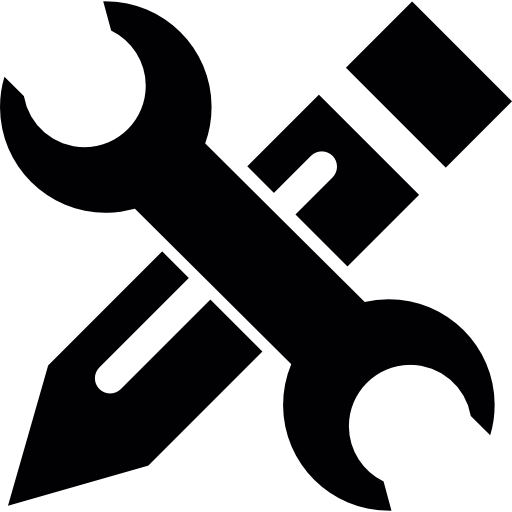 2. LH estruktura-Familiak-Zikloak-Moduluak
2.3. Teoria-praktika
2.4. Irakasle eta ikasleen konpetentzia digitala
Lanbide Heziketako irakasleek KD gaiaz arduratuta  TKNIKAkin batera gaia aztertzen eta garatzen hasten dira. 
Baliabideak: 
DigComOrg Irakasleen KD Markoa
IKANOS
Ziklo bakoitzeko berezitasunak eta metodologiak
KONPETENTZIA DIGITAL MARKOA LHrako
IRAKASLE<->IKASLE
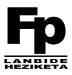 LANBIDE HEZIKETA SISTEMA HEZikt
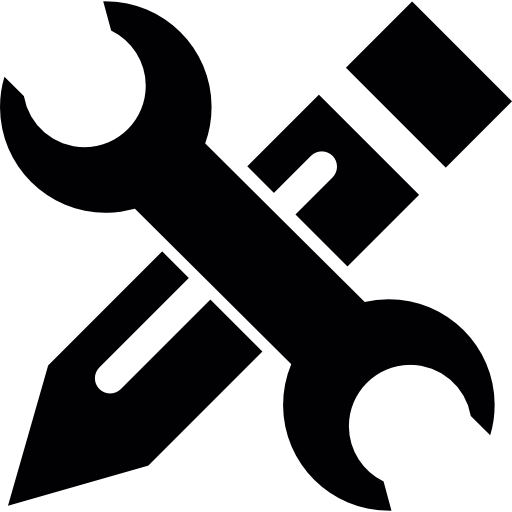 3. Enpresa egonaldia : Lantokiko Prestakuntza eta Duala
Lantokiko egonaldia ikastetxetik hurbil edo Europan
Lantokiko prestakuntza 400 ordu Ziklo bukaeran
Sistema Duala, lantokiko egonaldia –ikastetxea
Konpetentzia digitalak:
Orokorrak 
Zikloari dagozkio n Espezifikoak 

2 ziklo diferenteen konpetentzia digitalen azterketa
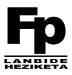 LANBIDE HEZIKETA SISTEMA HEZikt
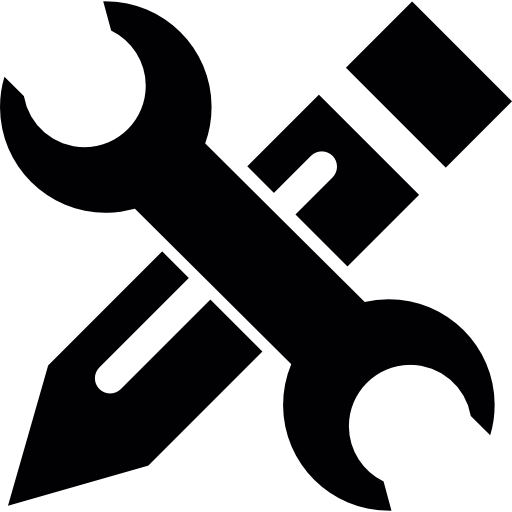 MENDEKOTASUN-EGOERAN DAUDEN PERTSONENTZAKO ARRETA
erdi mailakoa - 2000 ordu
TELEKOMUNIKAZIOKO INSTALAZIOAK

erdi mailakoa - 2000 ordu
Bi ziklo hauek egitera doazen bi ikasleek ez dituzte lantzen inongo  Konpetentzia Digitalik ez badira ikasgaiaren softwareari lotutakoak
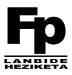 LANBIDE HEZIKETA SISTEMA HEZikt
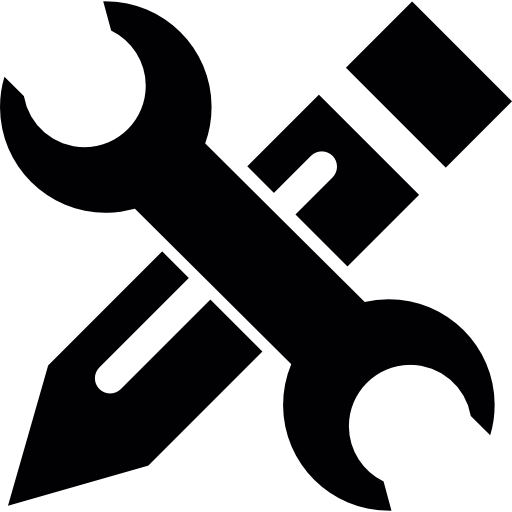 Lanbide Heziketako ibilbidean  konpetentzia digitalak:

 Berdin balio beharko du ziklo bat edo beste baterako
 Irakaslearen konpetentzia digitala ikaslearen KD batera
 Irakaslearen KD formakuntza  eta ebaluazioa badago
 Ikaslearen KD garatzeko jarduerak diseinatu behar dira
Ebaluazio sistema
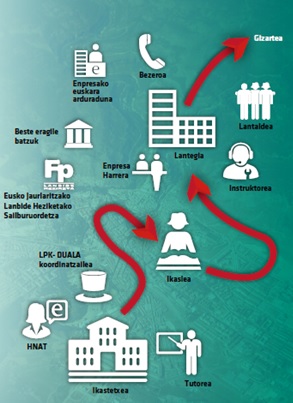 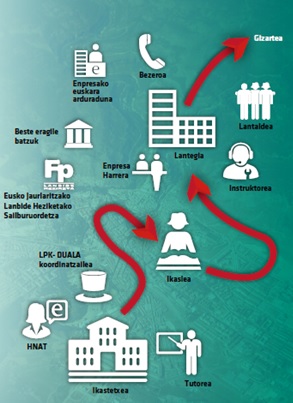 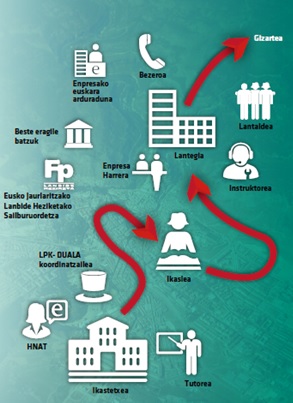 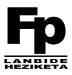 LANBIDE HEZIKETA SISTEMA HEZikt
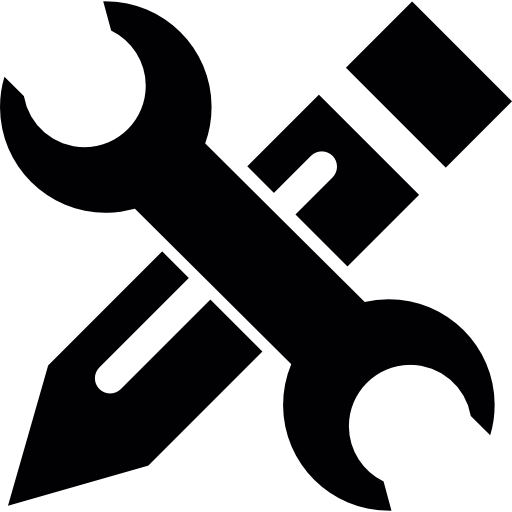 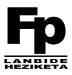 4. Lanbide Heziketa eta berrikuntzak: Tknika, Ikasenpresa, Nazioartea, Proiektuak, Tkgune, IdeaTK,…
Azkeneko urteetan Lanbide Heziketan Ikaskuntza-irakaskuntza prozesuan  Metodologia berriak lantzen ari dira, horietako bat:
 Etekin Handiko Heziketa Zikloa (ETHAZI)
Ikaslea protagonista,  bakoitzaren hezkuntza garapen profesional eta  pertsonalarekin lotuta
Erronketan jardueretan oinarrituta
Irakaslea tutore eta gidari lanetan
LANBIDE HEZIKETA SISTEMA HEZikt
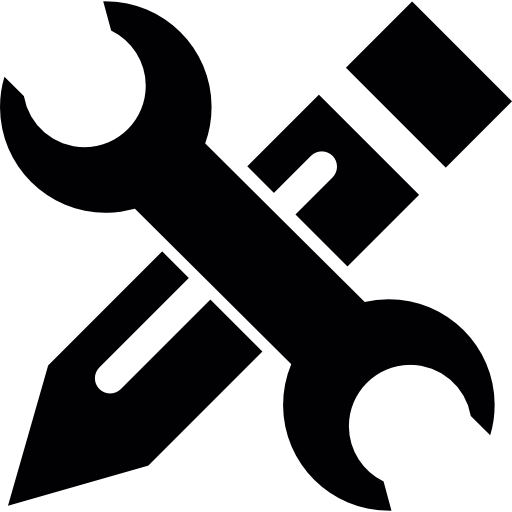 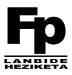 Etekin Handiko Heziketa Zikloa (ETHAZI)

Erronken, Jardueren eta ebaluazio sistemen  diseinua
Konpetentzia digitalak garatzeko jardueren  diseinua eta ebaluazioa
LANBIDE HEZIKETA SISTEMA HEZikt
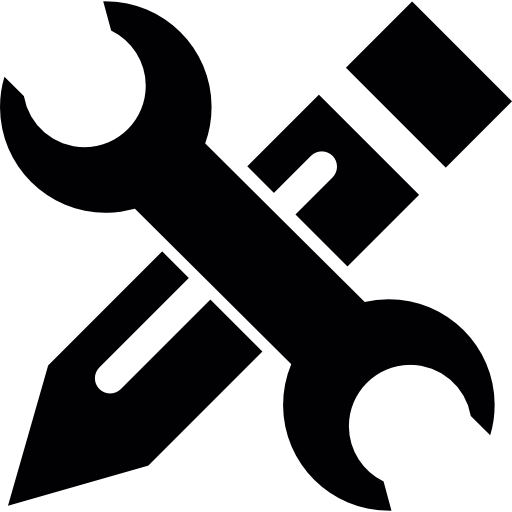 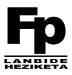 Egizu:
J.2.3.1. LHko Familietako konpetentzia digitalak aztertzea eta mailakatzea
                - 23 Familia Profesionalen azterketa
Galdera hauei erantzun eta forora igo:
J.2.3.1.A. Zein Familia profesionaletan  behar dira konpetentzia digital gehiago eta zeinetan gutxiago? (Zerrendatu Familiak KD beharren arabera)
 J.2.3.1.B. Bakoitzaren iritzia eman Lanbide Heziketan nola jorratu konpetentzia digitalak (4 lerro)
LANBIDE HEZIKETA SISTEMA HEZikt
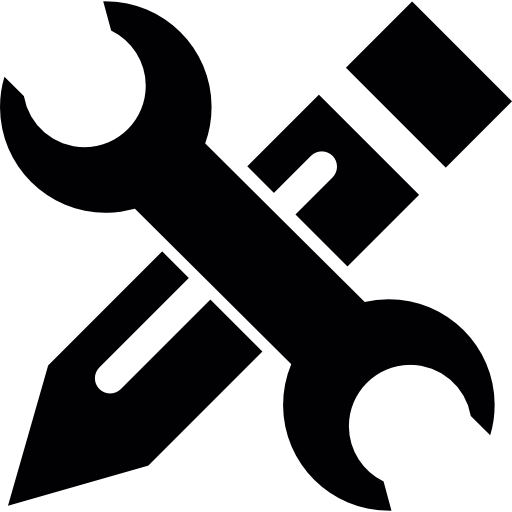 Zer da Lanbide Heziketa bibliografia, bideoak eta webguneak 
Bideo 1: https://www.youtube.com/watch?v=AZgFJvSnoaw
LH Sistema: http://www.hezkuntza.ejgv.euskadi.eus/r43-805/eu/
Tkgune: https://www.youtube.com/watch?v=elTqKAu9gag
Ikasenpresa: http://jakinbai.eus/edukiak/ikasenpresa-azoka
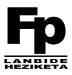